Мотивація
Мотивація - процес створення у членів організації внутрішнього бажання виконувати дії для досягнення організаційних цілей у відповідності з делегованими їм обов’язками і у відповідності з планом.
 Чотири фактори, від яких залежить якість виконання співробітником: 
Навики і навички; 
Чітке розуміння роботи;
Розуміння того, що може трапитись, якщо робота виконана добре або погано; 
сама мотивація.
1
Потреби індивіда
Потреби - це те, що виникає і знаходиться всередині людини, що є спільним для різних людей, але в той же час має індивідуальний прояв у кожної людини окремо. 
Люди по-різному можуть намагатись усувати потреби, — 
задовольняти їх, 
подавляти 
не реагувати на них. 
Потреби можуть виникати як усвідомлено, так і неусвідомлено.
2
Мотивація як процес
Мотивація, що розглядається як процес, теоретично може бути представлена у вигляді шести наступних стадій: 
виникнення потреби, 
пошук шляхів її вирішення, 
визначення цілей (напрямків) дій, 
здійснення дій, 
винагорода за здійснення дій 
усунення потреби.
3
Мотив і мотиваційна структура
Мотив — це те, що викликає певні дії людини. Мотив знаходиться «всередині» людини, має персональний характер, залежить від багатьох зовнішніх і внутрішніх по відношенню до людини факторів, а також від дій інших, що виникають паралельно з ним мотивів. Мотив не тільки спонукає людину до дії, але і визначає, що потрібно зробити і як буде здійснена ця дія.
Мотиваційна структура людини (як сукупність мотивів) може розглядатись як основа здійснення їм певних дій; вона має певну стабільність.
4
Мотиватори
Мотиватори — це ті фактори, які підвищують ефективність  роботи людини і/або його задоволеність, оскільки відповідають його внутрішнім потреб­ам (мотивам), які в дійсний момент не ­задоволені частково або повністю. 
Використання методики проективних питань при визначенні типу мотиваторів працівника 
Методика базується на особливій побудові питань таким чином, що вони пропонують кандидату оцінити не себе, а людей взагалі або будь-який персонаж.
Проективні методики основані на тому, що людина схильна проектувати, тобто переносити свій життєвий досвід і уявлення на дії інших людей, а також на вигадані си­туації, персонажі і т.п.
5
Приклади проективних питань
1. Моральний аспект
У яких ситуаціях можна приховати правду?
Чому люди беруть миттєві кредити?
Чому люди віддають борги?
За що керівнику варто одразу ж звільнити працівника?
Чому люди крадуть на робочому місці?
Взяти з роботи собі додому канцелярські приналежності — це крадіжка чи ні?
Що роблять люди, коли їм не вистачає коштів на те, що вони хочуть придбати?
6
Приклади проективних питань
Ставлення до професії
Як би ви описали справжнього професіонала?
Ви спілкуєтесь з колегою, на які його професійні навички ви звернете увагу насамперед?
Чому люди будують кар’єру?
Від чого залежить успіх?
Чому люди, успішні в своїй діяльності, кардинально змінюють професію?
Чому для одних людей важливий професійний розвиток, а для інших — ні?
Чому одні фахівці цікавляться новинками в професійній галузі, а інші — ні?
7
Приклади проективних питань
Ви одночасно отримали два джоб-офери. Як будете робити вибір?
Яку компанію можна назвати успішною?
Як би ви описали «проблемного» колегу?
Чому одні працівники лояльні до компанії, а інші ні?
Які обставини можуть викликати у працівника стрес на роботі?
Чому одні люди схильні до емоційного вигорання, а інші — ні?
8
Класичні теорії мотивації
1910 р. – школа наукового управління Ф.У.Тейлор:
Основні положення:
дурість заробітків на рівні голоду 
поняття «достатнього денного вироблення»
оплата  праці тих, хто виробляє більше продукції, пропорційно їх внеску.
Збільшення продуктивності праці – як результат вищевказаних дій
9
Класичні теорії мотивації
Експерименти  Мейо або концепція людських відносин
Проблема 
 Плинність робочої сили 
Рішення  
­зміни умов праці
Результат
покращився моральний стан робочих
продуктивність сильно виросла.
знизилась плинність кадрів
Основний принцип 
для керівників тяжко приймати до уваги психологію ­працівника
10
Змістовні теорії мотивації праці.
А. Маслоу 1943р.
Фізіологічні потреби — необхідність в їжі, воді, сні і інших речах, необхідних для забезпечення життя.
Потреби в безпеці — необхідність в безпеці, захисті, порядку, мирі.
Потреби в любові — необхідність в любові і приналежності. Люди ситі і знаходяться в безпеці, відчувають нужду в друзях і родині, в приналежності до групи; ці нужди називаються соціальними потребами.
Потреби в повазі — статус, престиж, слава, успіх, увага.
Потреби в самореалізації — найвищий рівень,— необхідність в досягненні того, що можливо досягти. Ця потреба може здійснюватись в різних речах — написанні віршів, вихованні дітей, тощо.
11
Піраміда Маслоу
Потреби, які задоволені, не діють як мотиватори
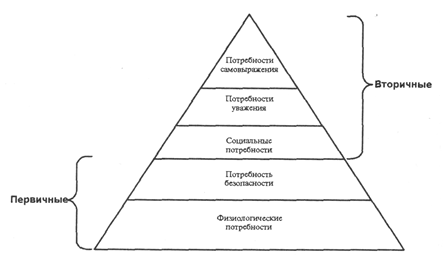 12
Теорія К. Альдерфера
Потреби існування як би включають в себе дві групи потреб піраміди А. Маслоу: фізіологічні потреби і потреби безпеки за виключення груп­ової безпеки. 
Потреби в зв’язку по Альдерферу відображають соціаль­ну природу людини, прагнення людини бути членом сімї, мати колег, друзів, ворогів, начальників і підлеглих.
Потреби росту аналогічні потребам самовираження піраміди А. Маслоу и включають в себе також ті потреби групи визнання та самоствердження, які пов’язані із прагненням до розвитку впевненості, прагненням до покращання і т.п.
13
Теорія К. Альдерфера
К. Альдер­фер вважає, що рух іде в обидві сторони: 
наверх, якщо задовільняється потреба нижчого рівня, 
вниз, якщо не задовільняється потреба більш високого рівня. 
ієрархія потреб відображає підйом від більшконкретних потреб до менш конкретних. Кожен раз, коли потреба не задовільняється, відбуваєтьсяпереключення на більше конкретну потребу, що визначаєнаявність зворотного ходу зверху вниз.
Процес руху вверх по рівню потреб К. Альдерфер називає процесом задоволення потреб, а процес руху вниз — процесом поразки в намаганні задовільнити потребу.
14
Теорія Д. МакКлелланда
Д. МакКлелланд вважав, що людям властиві три потреби: 
влади,
успіху
причетності

Люди з потребою влади частіше всього проявляють себе як відверті і енергійні люди, які не бояться конфронтації і прагнуть відстоювати початкові позиції. Частіше всього вони хороші оратори і потребують до себе підвищеної уваги зі сторони інших. В управління дуже часто залучають людей з потребою влади, оскільки воно дає багато можливостей проявити і реалізувати її.
15
Вищі потреби Д. МакКлеланда
Потреба успіху також знаходиться десь між потреб­ою в повазі і потребою в самовираженні. Ця по­треба задовольняється не проголошенням успіху даної людини, що лише підтверджує його статус, а процесом дове­дення роботи до успішного завершення.
Як зазначає Д. МакКлелланд: «Неважливо, наскільки сильно розвита у людини потреба успіху. Він може ніколи не бути успішним, якщо у нього не буде для цього можливостей, якщо його організа­ція не надасть йому достатню ступінь ініціативи і не буде винагороджувати його за те, що він робить».
16
Теорія Д. МакКлелланда
Мотивація на основі потреби в приналежності по Д. МакКлелланду схожа з мотивацією по А. Маслоу. Такі лю­ди зацікавлені в компанії знайомих, налаштуванні дружних відносин, наданні допомоги іншим. Люди з розвинутою потребою приналежності будуть залучені такою роботою, яка буде давати їм широкі можливості соціального спілкування.
17
Теорія двух факторів Ф. Герцберга
Ф. Герцберг заключив, що процес здобуття задоволеності і процес наростання незадоволеності з точки зору факторів, що їх обумовлюють — це два різних процеси, тобто фактори, які викликали зростання незадоволеності, при їх усуненні не обов’язково приводили до збільшення задоволеності і, навпаки, з того, що будь-який фактор сприяв росту незадоволеності, ніяк не йшло про те, що при ос­лабленні впливу цього фактору буде зростати задоволеність.
Процес «задоволеність — відсутність задоволеності» в основному знаходиться під впливом факторів, пов’язаних із змістом роботи, тобто з внутрішніми факторами по відношенню до роботи. Зазвичай такі фактори називають мотивуючими.
18
Теорія двох факторів Ф. Герцберга
19
Теорія двох факторів Ф. Герцберга
Процес «незадоволеність — відсутність незадоволеності» визначається впливом факторів, в основному ­пов’язаних з оточенням, в якому здійснюється робота. Це зовнішні фактори. Їх відсутність викликає у працівників відчуття незадоволеності; наявність факторів цієї групи, при цьому, не обов’язково викликає стан задоволеності, тобто вони не відіграють мотивуючої ролі, а пов’язані з ліквідацією «бо­лі», «страждання». В літературі по управлінню їх зазвичай називають факторами здоров’я, як би підкреслюючи цим, що дані фактори створюють нормальні здорові умови праці
20
Теорія двох факторів Ф. Герцберга
Відповідно до теорії Ф. Герцберга, наявність факторів здоров'я не буде мотивувати працівників. Це лише зможе запобігти виникненню почуття незадоволеності роботою. Для того щоб досягти мотивації, керівник повинен забезпечити наявність не тільки факторів здоров'я, але і мотивуючих факторів. Для того щоб ефективно використовувати теорію Ф. Герцберга, необхідно скласти список факторів здоров'я і, особливо, мотивуючих факторів і дати працівникам можливість визначити і вказати, що вони вважають за краще.
21
Теорія двох факторів Ф. Герцберга
Ф. Герцберг виходив з того, що існує сильна кореляція між задоволеністю працею і продуктивністю праці. Як показують інші дослідження, така кореляція існує не завжди.


Наприклад, людина може любити свою роботу за те, що вважає колег друзями і, спілкуючись з ними, задовольняє свої соціальні потреби. Ця людина може вважати повсякденні розмови з колегами важливішими, ніж виконання дорученої йому роботи. Таким чином, незважаючи на високий ступінь задоволеності роботою, продуктивність може залишатися низькою.
22
Процесу­альні теорії мотивації. Теорія очікувань В.Врума
Відповідно до мотиваційної теорії очікувань, мотиваційний ефект здійснюється не потребами самих людей, а розумовим процесом, в якому індивід оцінює реальність досягнення мети і отримання бажаної винагороди.
Класичний приклад: студент університету готується до здачі іспиту. Припустимо, це останній іспит, всі попередні були здані на відмінно, і студент знає, що якщо він здасть цей іспит на відмінно, то отримає підвищену стипендію на весь наступний семестр. 
На мотивацію учнів впливають:
- віра у власні сили, тобто в реальність отримання «відмінної» оцінки на майбутньому іспиті, адже він зміг здати всі попередні з бажаним результатом;
- бажання отримати підвищену стипендію.
Якщо студент не був упевнений у тому, що він здатний отримати п'ятірку на іспиті або що відмінна оцінка принесе йому підвищену стипендію, у нього не буде мотивації сумлінно готуватися до майбутнього іспиту.
23
Теорія справедливості А Стейсі
Теорія справедливості А. Стейсі говорить про те, що люди суб'єктивно визначають відношення отриманої винагороди до витрачених зусиль, а потім співвідносять її з винагородою інших людей, які виконують аналогічну роботу.
24
Теорія справедливості
Відновити рівновагу або почуття справедливості співробітники можуть або змінюючи рівень витрачених зусиль, або намагаючись змінити рівень одержуваної винагороди. Таким чином, ті співробітники, які відчувають, що їм недоплачують в порівнянні з іншими, можуть або почати працювати менш інтенсивно, або прагнути до підвищення оплати праці.
І коли вони відчувають, що їм переплачують, вони з меншою ймовірністю змінять свою поведінку та діяльність.
25
Комплексна процесуальна теорія мотивації
Відповідно до моделі Портера-Лоулера, результати, досягнуті працівником, залежать від трьох змінних:
витрачені зусилля,
здібності і особливості людини,
від усвідомлення своєї ролі в процесі роботи.
Рівень витрачених зусиль, у свою чергу, залежить від цінності винагороди та того, наскільки людина вважає, що існує сильний зв'язок між зусиллями та можливою винагородою. Досягнення необхідного рівня виконання може спричинити за собою внутрішні винагороди, такі як почуття задоволення від виконаної роботи, почуття компетентності і самоповаги, а також зовнішні заохочення, такі як похвала від керівника, премія, просування по службі.
26
Комплексна процесуальна теорія мотивації
Один з найважливіших висновків Л. Портера і Е. Лоулера полягає в тому, що продуктивна праця веде до задоволення. Це прямо протилежно тому, що думає більшість керівників. На них вплинули ранні теорії людських відносин, які вважали, що задоволення веде до досягнення високих результатів у роботі, або, іншими словами, більш задоволені працівники працюють краще.
27
Стимулювання і мотивація
Стимули грають роль важелів впливу або «стимулів», що викликають дію тих чи інших мотивів. Стимулами можуть бути- окремі об'єкти,- дії інших людей,- обіцянки- носії обов'язків- можливості, можливості, що надаються- багато інших речей, які можуть бути запропоновані людині в якості винагороди за його дії або які він хотів би отримати в результаті тих чи інших дій.Людина не обов'язково свідомо реагує на багато подразників.
28
Стимулювання принципово відрізняється від мотивування
Стимулювання є лише одним із засобів, за допомогою якого може здійснюватися мотивація. Чим вище рівень розвитку відносин в організації, тим рідше стимуляція використовується як засіб управління людьми; Освіта і навчання, як один з методів мотивації людей, призводять до того, що члени організації самі виявляють зацікавлену участь у справах організації, здійснюючи необхідні дії, не чекаючи або зовсім не отримуючи відповідного стимулюючого ефекту.
29
Стимулювання в менеджменті
Стимули не завжди здатні ефективно впливати на мотиви, наприклад, в наступних випадках:
зміст і склад стимулів зовсім не відповідають мотивам і потребам персоналу;
кількість подразників недостатньо велика, щоб відповідати існуючій системі мотивів людини;
стимули є несвоєчасними, тобто порядок стимуляції не збігається з часом актуалізації потреби.
30
Стимулювання в менеджменті
Порогове значення стимулу - це рівень його змісту, кількість часу, яке здатне подолати байдужість людини і викликати позитивну реакцію на його вплив. Стимули нижче цього порогу не в змозі подолати байдужість до себе, тобто спонукати до планової трудової діяльності або організаційної поведінки.
31
Стимулювання в менеджменті
Зміст стимулу - це його ресурсний зміст, який може виражатися в матеріальних, моральних, психологічних і адміністративних формах.
Величина стимулу може бути:
- Кількісною- ЯкісноюКількісна величина відображає співвідношення між стимулом і конкретною потребою (мотивом), на задоволення якої воно спрямоване. Величина стимулу є відображенням напруженості, рівня актуалізації потреби. Стверджувати, що стимул певної величини здатний подолати поріг байдужості працівника, практично неможливо. Все буде залежати від того, наскільки напружена і незадоволена потреба, на яку спрямований стимул.У міру задоволення потреби поріг байдужості до стимулу зростає, тобто величина стимулу повинна ставати більше для того, щоб стимул діяв ефективно і в правильному напрямку, що підтверджується таким універсальним стимулом, як гроші.
32
Стимулювання в менеджменті
Ефективність тимчасових параметрів стимулів пов'язана з наступними факторами.
Фактор тривалості напруги (задоволення) потреби, до якої звернений стимул. У разі довгострокових або постійних потреб часовий параметр стимулу не так визначальний, як в інших обставинах, важливіша величина стимулу. При достатньому значенні стимул може бути відтермінований або видозмінений за змістом.В умовах поновлюваних потреб, тобто потреб, задоволення яких підпорядковане певним циклам (тривалим, коротким і середнім у часі), стимули в момент пред'явлення повинні відповідати цьому циклічному характеру. Стимул повинен бути пред'явлений з урахуванням виконуваної роботи, а також в момент напруженості або особливої значимості потреби, до якої він звернений.
Потреби, що виникають у зв'язку зі змінами в стані особи (громадянський стан, службовий статус, спосіб життя, пересування тощо). Зміна стану викликає нові потреби або загострює, підвищує напруженість наявних значущих потреб.
33
Пряме стимулювання
Прямі стимули - це ті стимули, які використовуються в якості управлінського впливу у вигляді матеріальних або морально-психологічних пропозицій персоналу з метою викликати певний відгук.стимул — час дії стимулу — результат
34
Непряме стимулювання
Непрямі стимули орієнтовані на створення внутрішнього організаційного середовища, що сприяє задоволенню значних потреб персоналу в різних сферах життєдіяльності.Всі стани, пов'язані з непрямою стимуляцією, можна згрупувати в три групи.Перша група - це понятійні та організаційні засади, пов'язані виключно з основними факторами побудови організації.Друга група - це управлінські чинники, що включають практичні методи і прийоми управління організацією.Третя група - це соціально-економічні можливості організації щодо використання непрямих стимулів.
35
36